Perkins V
Academic Year 2022-2023
#6 Claim Updates and Frequently Asked Questions (FAQ)
February 8, 2023
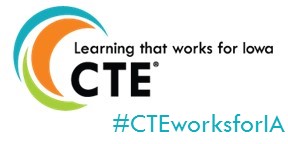 Amy Vybiral, MS Ed. 
Education Program Consultant
Bureau of Career and Technical Education
515-339-4520
amy.vybiral@iowa.gov
Agenda February 8, 2023
Claim Submission Due Dates
April 17, 2023 & July 14, 2023
Technical Assistance

Claims
Credits and Refunds
Editing & Correcting
Claim Withdrawal

Perkins Use of Funds
Prior Approval
Salaries & Supplanting
Combined Funding Sources & Supplanting
IDEA & IEPs
Equipment Inventory, Sales & Proceeds
Institutional Use not related to CTE
FY 2023 Allocation
Quarterly Submission - Purpose
Back-up Plan for spending entire allocation
Claim Invoice date - June 30, 2023 or before
FY 2024 Budget Templates
Excel or Google Doc March 1 - March 31

Ineligible Use of Funds
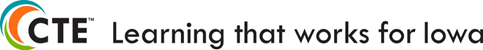 Claim Submission Due Dates
Claim Submission Due Dates for Academic Year 2023













April 17, 2023 and July 14, 2023
Technical Assistance - 20 - Secondary recipients

Upcoming Webinars 
Wednesday, March 8, 2023:	10:00 a.m. – 10:55 a.m.
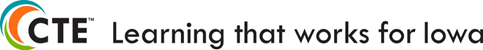 Claims - Credits & Refunds (Current Fiscal Year)
Already claimed and Already Reimbursed

1st Quarter Reimbursement Warrant Date - November 4, 2022
2nd Quarter Reimbursement Warrant Date - February 3, 2023

Credits and refunds are returned to the FY 2023 Allocation
Shipping discounts
Coupons applied after receipt of purchases
Vendor rebate checks
Sales tax refunds

Enter Credits/Refunds on the Perkins Claim Template
Claims - Credits & Refunds (Current Fiscal Year)
Enter Credits/Refunds on the Perkins Claim Template
Return $671.49 To Allocation In Iowa Grants ($12,524.50)
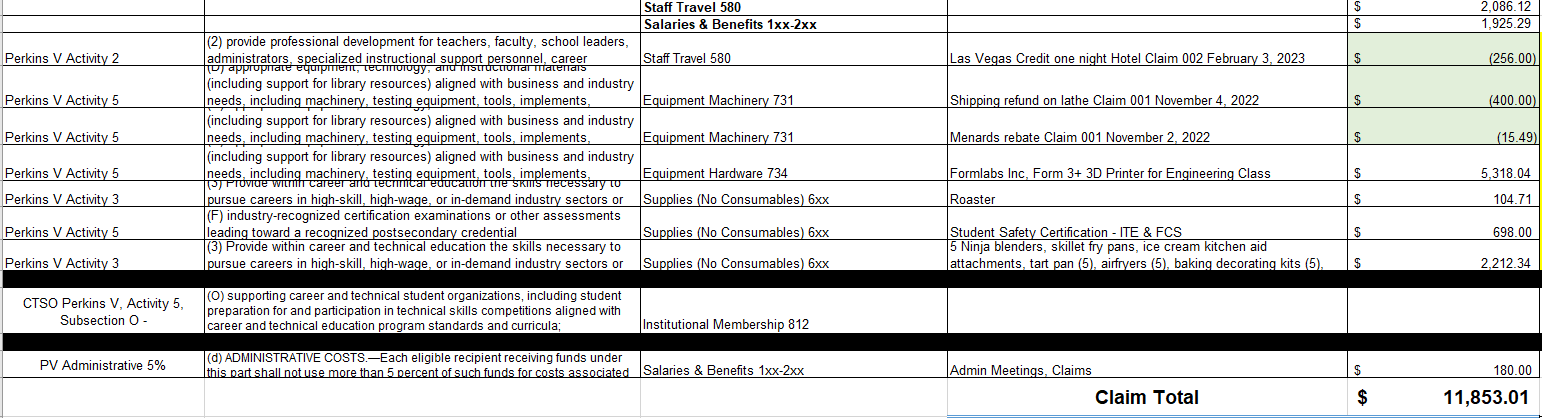 Claims - Credits & Refunds for Claim Errors
Addressing Claim Errors (Three types of errors)
Items claimed but not received (No invoice or receipt)
Purchase is claimed twice and reimbursed twice in the same fiscal year.
Refund for purchases under warranty with replacement agreements (previous fiscal year).
When is the funding returned to the Federal Allocation? 
When is the refund returned to the General Fund?
*Do not claim reimbursements unless you have an invoice or receipt in hand. No other forms of documentation are sufficient. (e.g., P.o. REQ, RFQ, Credit Card or Bank statement, Cancelled checks, etc).
Claims - Credits & Refunds for Claim Errors
Refund for Items not Received
Returned to the Federal Allocation
Return funding for items claimed but not received*
Return funding to the Federal Allocation.
Certified Annual Report (CAR) - Districts will be unable to submit the CAR - Errors
Contact the CTE Bureau with information.
School district or business office (for district, consortia or community colleges) 
Write a Check to the Iowa Department of Education
Include a description of the grant title, claim number, warrant number, and description of the item not received.
Funding returned to federal allocation and redistributed with unspent funds.
*Do not claim reimbursements unless you have an invoice or receipt in hand. No other forms of documentation are sufficient (e.g., PO. REQ, RFQ, Credit Card or Bank Statement, Cancelled Checks, etc).
Claims - Credits & Refunds for Claim Errors
Return of funds for items claimed twice and reimbursed twice in the same fiscal year.
Returned to the Federal Allocation

Return funding to the Federal Allocation.
Certified Annual Report (CAR) - Districts will be unable to submit the CAR - Errors
Contact CTE Bureau with information.
School district or business office (for district, consortia or community colleges) 
Write a Check to the Iowa Department of Education
Include a description of the grant title, claim number, warrant number, and description of the item not received.
Funding returned to federal allocation and redistributed with unspent funds.
Claims - Refund and Replace Equipment
Refund and Replace
Purchases under warranty with a protection plan from a prior program year
Received into the General Fund 
How do we purchase the replacement?
*Code the refund check into the General Fund
Source 5311 “Compensation for loss of capital assets”
The district could use a district-assigned project with program 3xx.
When adding to the fixed assets listing, use the Perkins project number since the prior asset purchased would also have the Perkins project and would be taken off.

How do we identify the funding source on the Perkins inventory log?
Designate the funding source as Perkins (the original protection plan was purchased with Perkins)
Avoids supplanting for future upgrades or replacement when the warranty expires.
Make a notation.
*Do not deposit refunds in Perkins funding account codes to purchase the replacement. - This is a static amount determined by a federally mandated formula that may not be added to or subtracted from by state or local entities.
Certified Annual Report (CAR) - Districts will be unable to submit the CAR - Errors if added to the federal allocation.
Claim Status- Editing, Correcting & Withdrawal
Contact CTE Bureau if assistance is needed to edit and submit a claim.
Revise claims in “Editing” Mode” by Selecting claim 001.




Select the “Edit Claim” icon.


Select “General Information”




Continue to mark each section as “Complete” until the “Submit Claim” icon is displayed.
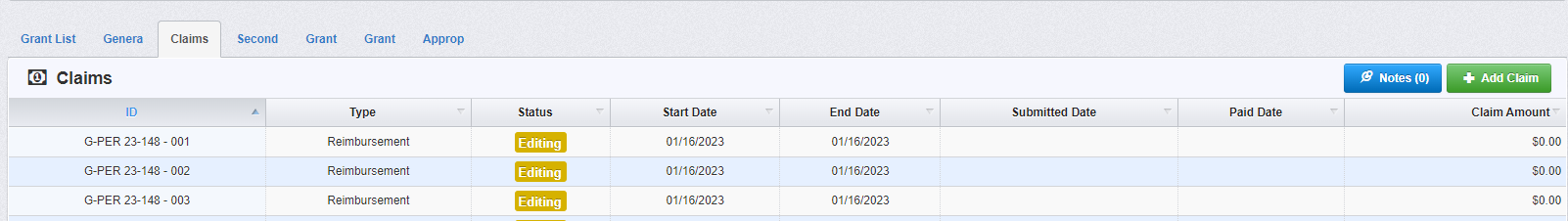 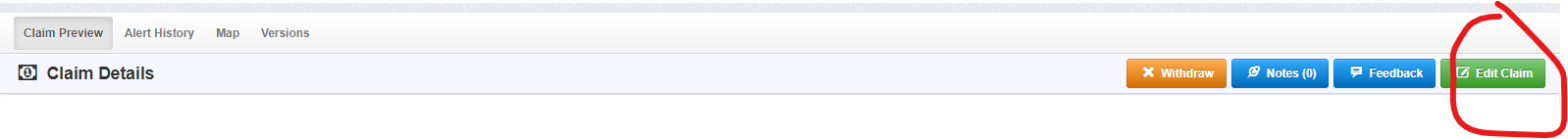 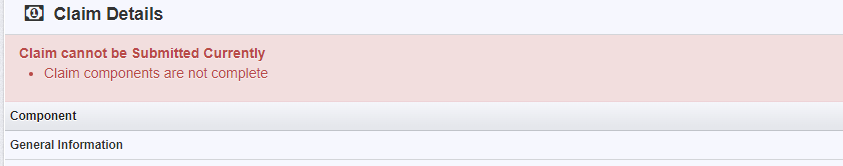 Claim Status - Editing, Correcting & Withdrawal
Claims cannot be “deleted” in Iowa Grants.  Only “Withdrawn”
Avoid withdrawing claims when possible.





Claims in Correcting and Editing modes may be revised and submitted.




Select the claim in correcting mode.
Select the green “Edit Claim icon”
Continue to mark each section as “Complete” until the “Submit Claim” icon is displayed.
Contact amy.vybiral@iowa.gov or jeffrey.fletcher@iowa.gov for assistance.
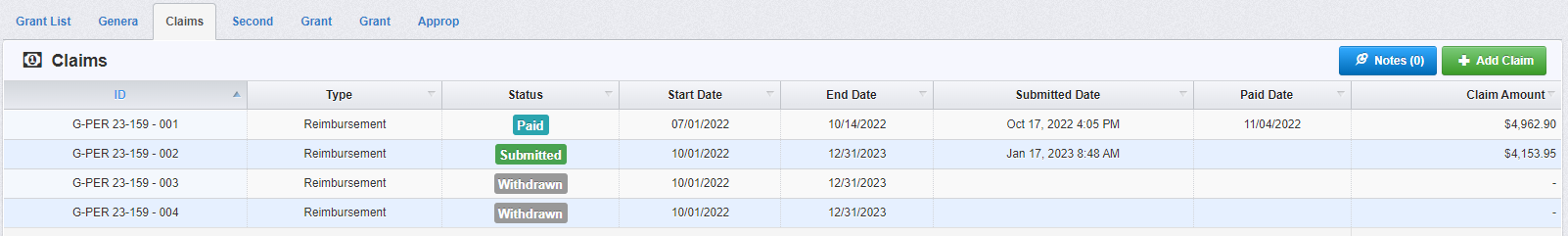 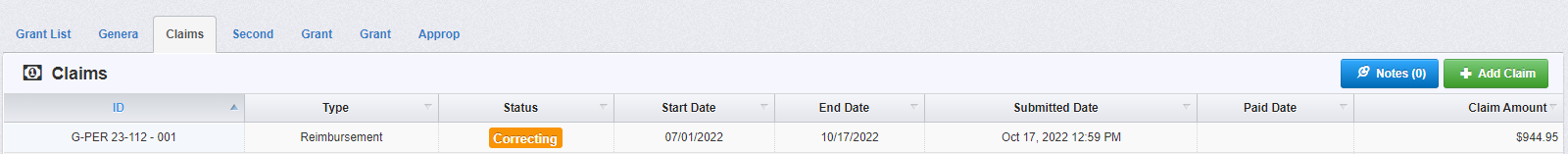 Claims - Prior Approval
Allowable and Unallowable Expenses
Purchases ≥ $5,000 or that exceed 10% of the total allocation
Purchases:
Not detailed on the FY 2023 approved budget
Not on the Allowable or Unallowable Expenses
That indicate to “Seek Prior Approval” - Allowable or Unallowable Expenses
That are high dollar amounts - can the district general fund cover this expense if the purchase is ineligible for Perkins reimbursement?
Review Seek Prior Approval items
Advertising
Middle School Expenditures
Installation
Computers
Printers
Claims - Prior Approval
Memos and Prior Approval Forms
Advertising for Special Populations
Middle School Requirements
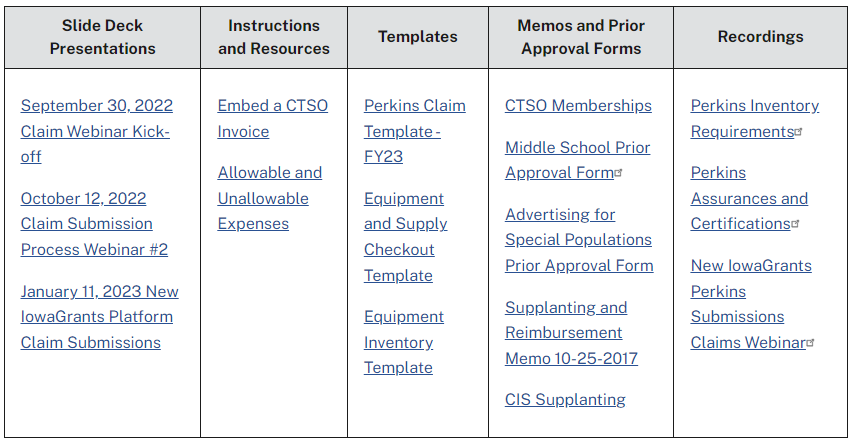 Claims - Advertising
Prior Approval Forms
Advertising
Eligible Advertising:
Recruit CTE Teachers
Recruit and Retain Special Populations - 10 Categories defined by Perkins V
Must include:
Evidence and documentation found in the advertising for the categories chosen.
Concise messaging.
May not supplant the institutional budget for CTE recruiting in general categories (e.g., females in nursing).
Must have a regional distribution plan and list partners and locations.
Unallowable costs:
Displays, demonstrations, exhibits, building materials, supplies, consumables, promotional items, memorabilia, models, gifts, souvenirs.
Costs designed solely to promote the school district or the community college. Costs described as “marketing”.
Middle School
Must have a CTE Endorsed Instructor
Complete Google form for prior approval.
“Marketing” as defined by EDGAR, is ineligible for reimbursement.
Salaries and Supplanting
When may Perkins be used for salaries?
New positions (not previously funded by Perkins or a non-Federal funding source).
Work-based learning coordinators
CTE counselors
New Career and Technical Student Organizations (CTSOs)
Extra duty pay or stipends for off-contract work (curriculum writing, CLNA evaluation of LMI or student data.

How long may Perkins be used to fund a salary?
Until the institution funds the salary with another funding source.
Note: When transitioning to another funding source, the institution only decrease the percentage paid with Perkins. 

May we use Perkins to pay stipends for all of our CTSO instructors?
It depends.
Perkins may be used to pay:
Stipends, off-contract pay or extra-duty pay to positions that have always been funded by Perkins
Instructors hired to lead newly implemented CTSOs that have not existed in the current or previous program year.
Perkins may not be used to pay instructors currently receiving remuneration from another, non-Federal funding source (supplanting).

What is the documentation required when funding full or part-time positions with Perkins?
Job description
Time and Effort
How do I determine if it’s supplanting?
Is it a federal, state, or local mandate? (IDEA, CIS)
Were the same purchases and activities funded by a source other than Perkins last year? 

 Yes = Ineligible for Perkins Reimbursement. 	No = Eligible for Perkins reimbursement.
Salaries and Supplanting
Perkins Claim Template
    Assurances and Certifications
Combined Funding Sources and Supplanting
When can I use Perkins and another funding source for purchases?

Funding sources are local decisions.
Supplanting is an issue with combining Perkins with other funding sources.
Funds lose their identity.
Ramifications of commingled funds.

Ramifications of combined Perkins and other funding sources.
May not purchase replacements with Perkins.
May not repair using Perkins
May not increase funding sources for salaries

Exception: Perkins and RPP funds may be used interchangeably without supplanting issues. Memo

What if I have a one-time STEM-Best or gift/donation to the school district? May I use Perkins to replace the equipment purchased in the future?

Seek prior approval
Yes - if a reasonable case may be made that the funding source/donation was/is unsustainable.
How do I determine if it’s supplanting?
Is it a federal, state, or local mandate? (IDEA, CIS)
Were the same purchases funded by a source other than Perkins last year? 

 Yes = Ineligible for Perkins Reimbursement. 	No = Eligible for Perkins reimbursement.
IDEA and IEPs
When can I use Perkins to purchase items to meet specific learning needs of students in my CTE classroom?

It depend upon whether or not the student has an Individual Education Program (IEP)
If the student has an IEP, then purchases qualify as instructional supplies under IDEA (see page 10).
Work with the special education team in the district

Because IDEA is a federal mandate, the request falls under supplanting provisions of the Office of Management and Budget (OMB) Compliance Supplement issued in 2021. 

As it is mandated under another federal statute, it is ineligible for Perkins reimbursement (supplanting).

If the student is not on an IEP, then this is eligible for Perkins reimbursement and may be claimed under Activity Five (H).
How do I determine if it’s supplanting?
Is it a federal, state, or local mandate? (IDEA, CIS)
Were the same purchases funded by a source other than Perkins last year? 

 Yes = Ineligible for Perkins Reimbursement. 	No = Eligible for Perkins reimbursement.
Equipment and Inventory - Sales and Proceeds
Perkins Equipment Guidelines
“EDGAR 200.313 states items of equipment with a current per-unit fair market value of less than $5,000 may be retained, sold, or otherwise disposed of with no further obligation to the awarding agency. 
The Iowa Department of Education requires sub-grantees to adhere to the following guidelines when disposing of Perkins-funded equipment:
What does this mean?
The “Awarding Agency” is the U.S. Department of Education, not the Iowa Department of Education or the CTE Bureau.
The Iowa Department of Education and CTE Bureau set additional requirements under the EDGAR §200.403 Factors Affecting the Allowability of Costs for school districts and community colleges to follow.
Equipment and Inventory - Non-CTE Institutional Use
Perkins Equipment Guidelines
Iowa Equipment Requirements
It means that school districts and community colleges that do not use equipment to offset the costs of replacement equipment must adhere to the following guidelines:
At least ten (10) working days prior to sale/auction, a public posting of the item(s) offered for sale must be made.  
The full amount of proceeds received from items sold must be reinvested in career and technical education programs.  
May the equipment be used by the district (non-CTE use)?
Only if the district placed a bid  on the item and was  awarded that bid..
Items which are discarded must be properly disposed.  Items which are discarded may not be in the possession of school personnel, students, or parents after disposition.
FY 2023 Allocation and FY 2024 Budget
Quarterly Claim Submission - Purpose
Students use equipment in the semester for which it’s intended. - Equipment and supply purchases should be completed by now.
Supplanting - End of year claims submitted for eligible items but outside the July - June cycle.
Perkins may not be used to supplant the general fund in subsequent years.
Institutional memberships
Equipment
Spend the entire allocation
Back-up Plan
Instructors submit end of year wish list.
Order before May 1.
Receive before June 30.
All claim invoices must be dated between July 1, 2022 through June 30, 2023. 
FY 2024 Budget Template
March 1, 2023 Excel and Google Doc Template
Amy Vybiral, MS ED
Consultant
amy.vybiral@iowa.gov
515-339-4520
Bureau of Career and Technical Education
Iowa Department of Education
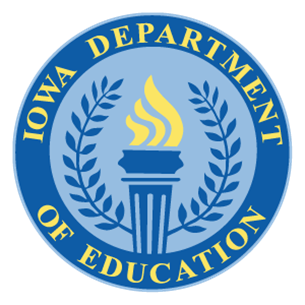 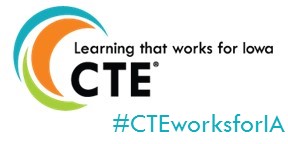 Iowa Department of Education
Grimes State Office Building
400 E 14th St
Des Moines, IA 50319-0146